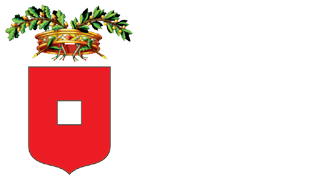 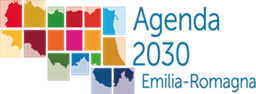 La territorializzazione degli Obiettivi dell’Agenda ONU 2030. 
ll Sistema multilivello della Strategia per lo sviluppo sostenibile della Regione Emilia-Romagna

L’integrazione tra il Documento unico di programmazione (DUP) e gli obiettivi per lo sviluppo sostenibile del Documento regionale di economia e finanza (DEFR) 2023-2025

Provincia di Piacenza

6 aprile 2023    

In collaborazione con
IL SISTEMA MULTILIVELLO DELLA STRATEGIA PER LO SVILUPPO SOSTENIBILE  DELLA REGIONE EMILIA-ROMAGNA
L’INTEGRAZIONE TRA IL DUP DELLA PROVINCIA DI PIACENZA
E GLI OBIETTIVI DELLA STRATEGIA REGIONALE
La Strategia regionale per lo sviluppo sostenibile della Regione Emilia-Romagna. È stata approvata nel novembre 2021 ed è integrata con gli strumenti di pianificazione e programmazione regionali, condivisa in quanto coerente con il Patto per il Lavoro e per il clima sottoscritto da oltre 50 istituzioni e organizzazioni, ambiziosa perché indica traguardi all’altezza delle sfide globali, aperta, dinamica e misurabile perché oggetto di aggiornamento, monitoraggio e revisione continui e partecipata attraverso il Forum regionale per lo Sviluppo Sostenibile. 
I territori e la cittadinanza per lo sviluppo sostenibile. La Strategia si propone di radicare l’Agenda ONU 2030 nei territori rendendo gli enti locali protagonisti e di offrire una rendicontazione pubblica dello stato di attuazione degli obiettivi e delle azioni per raggiungerli al fine di costituire un quadro di riferimento per le pratiche di sostenibilità di cittadini, imprese e associazioni. 
Il Documento di economia e finanza regionale (DEFR). È il principale documento di programmazione economico-finanziaria della Regione che viene approvato annualmente con una proiezione triennale A partire da quest’anno il DEFR contiene l’andamento di 35 obiettivi quantitativi della Strategia regionale. 
I documenti unici di programmazione (DUP). Come il DEFR regionale, anch’essi vengono  approvati annualmente dalle Province, dalla Città metropolitana di Bologna, dalle Unioni comunali e dai Comuni.   
L’allegato per lo sviluppo sostenibile al DUP 2023-2025 della Provincia di Piacenza. Gli enti che aderiscono al progetto di territorializzazione della Strategia regionale  predispongono un identico Allegato che viene reso pubblico sui siti ed è costituito da due parti: la prima, con 36 obiettivi quantitativi della Strategia scelti per aderire maggiormente alla realtà locale (le sfide); la seconda, con l’associazione agli Obiettivi strategici e operativi del DUP che ad essi si riferiscono.   
Il traguardo. Costruire progressivamente un unico sistema integrato fra gli obiettivi della Strategia regionale e il processo di programmazione di tutti gli enti locali della Regione, assicurandone la coerenza nonché il monitoraggio e l’aggiornamento continuo.
LA STRATEGIA REGIONALE PER LO SVILUPPO SOSTENIBILE
PIACENZA 2030. LE 36 SFIDE PER LO SVILUPPO SOSTENIBILE
I 36 obiettivi quantitativi selezionati (prima parte dell’Allegato al DUP) sono contenuti in Strategie, Piani o Programmi di settore approvati dai livelli istituzionali (Unione europea, Stato o Regione Emilia-Romagna) (metodologia A); sono ricavati dal confronto con i best performer europei e regionali (metodologia B); sono individuati dagli esperti ASviS-Urban@it (metodologia C) o ricavati con il metodo Eurostat  (1% annuo rispetto all’anno base) (metodologia D).  
Sono suddivisi per Goal e Target dell’Agenda ONU 2030 a prevalente dimensione Ambientale (14 obiettivi), Economica (9 obiettivi), Istituzionale (2 obiettivi) e Sociale (11 obiettivi).   
Il metodo delle frecce di Eurostat permette di valutare la distanza dall’obiettivo confrontando l’andamento osservato negli ultimi 5 anni (breve periodo) e 15 anni (lungo periodo) con quello necessario a raggiungere il target nell’anno stabilito: verde in alto l’obiettivo verrà raggiunto; verde diagonale ci si sta avvicinando all’obiettivo senza raggiungerlo; rosso diagonale non si è in linea per raggiungere l’obiettivo; rosso in basso ci si sta allontanando dall’obiettivo. Quando l’obiettivo è già stato raggiunto, viene segnalato con la spunta      . Quando non ci sono dati sufficienti per il periodo considerato viene segnalato con i due punti «:».
Il commento a sinistra dei grafici confronta il livello della Provincia di Piacenza (o del Comune di Piacenza o della Regione Emilia-Romagna quando non ci sono i dati) con il livello nazionale in base alle frecce ed è di colore verde quando la situazione è migliore del livello nazionale, arancione quando è identica e rosso quando è peggiore.  La sintesi è 8 obiettivi verdi (2 con dati Provincia di Piacenza e 6 Regione ER), 17 arancioni (4 con dati Provincia di Piacenza, 2 Comune di Piacenza e 11 Regione ER) e 7 rossi (4 con dati Provincia di Piacenza e 3 Regione ER) più 4 per il quale non è possibile il confronto.    
L’analisi con il metodo delle frecce non considera i dati assoluti riportati nei grafici che possono essere migliori degli altri livelli anche in caso di frecce rosse.    
L’associazione con gli Obiettivi strategici e operativi del DUP che si riferiscono ai 36 obiettivi quantitativi è contenuta nella seconda parte dell’Allegato al DUP.
Nelle prossime 4 slide sono contenute le competenze legislative e le funzioni fondamentali dei diversi livelli istituzionali. Ma il conseguimento degli obiettivi dello sviluppo sostenibile non dipende solo dal settore pubblico e richiede il concorso di tutti (cittadini, associazioni e imprese), pertanto i dati forniti vanno intesi come riferiti innanzitutto al territorio di cui i diversi enti sono espressione.
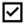 :
COMPETENZE LEGISLATIVE E FUNZIONI FONDAMENTALI PER GOAL DELL’AGENDA ONU 2030
Strategia regionale per lo sviluppo sostenibile. Obiettivi quantitativi a prevalente dimensione ambientale
1 Nelle materie di legislazione concorrente spetta alle Regioni la potestà legislativa, salvo che per la determinazione dei principi fondamentali, riservata alla legislazione dello Stato (terzo comma). Spetta alle Regioni la potestà legislativa in riferimento ad ogni materia non espressamente riservata alla legislazione dello Stato (quarto comma).
2 Le funzioni comunali sono esercitate in forma associata dalle Unioni entro gli ambiti territoriali ottimali. L'Unione realizza, per le funzioni ad essa conferite, l'integrazione delle politiche e dell'azione amministrativa dei Comuni e favorisce i rapporti di collaborazione fra i Comuni aderenti (legge Regione Emilia-Romagna n. 13 del 2015, art. 8).
COMPETENZE LEGISLATIVE E FUNZIONI FONDAMENTALI PER GOAL DELL’AGENDA ONU 2030
Strategia regionale per lo sviluppo sostenibile. Obiettivi quantitativi a prevalente dimensione economica
COMPETENZE LEGISLATIVE E FUNZIONI FONDAMENTALI PER GOAL DELL’AGENDA ONU 2030
Strategia regionale per lo sviluppo sostenibile. Obiettivi quantitativi a prevalente dimensione istituzionale
COMPETENZE LEGISLATIVE E FUNZIONI FONDAMENTALI PER GOAL DELL’AGENDA ONU 2030
Strategia regionale per lo sviluppo sostenibile. Obiettivi quantitativi a prevalente dimensione sociale
OBIETTIVI A PREVALENTE DIMENSIONE AMBIENTALE (1)
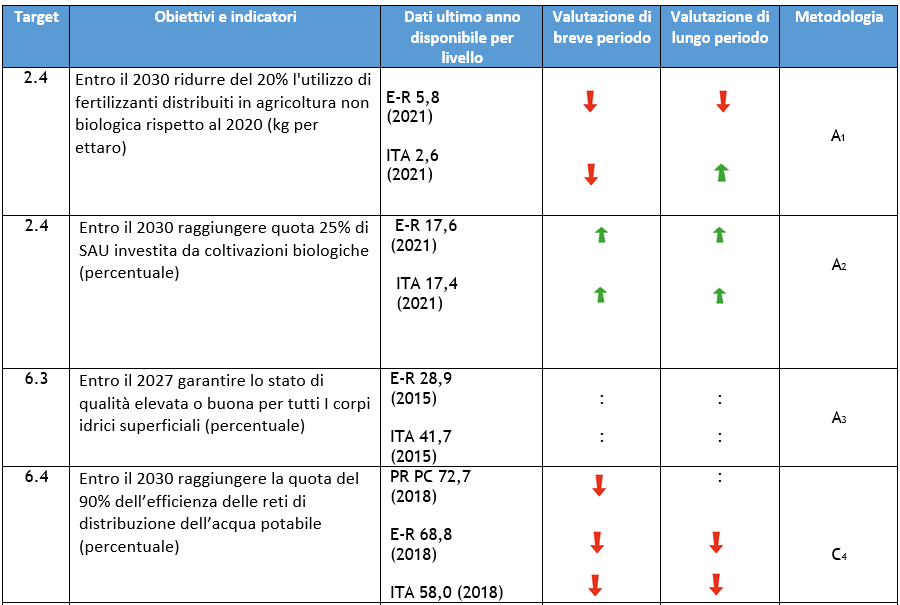 La Provincia di Piacenza (o il Comune di Piacenza o la Regione Emilia-Romagna quando non ci sono i dati) presentano un andamento:

identico al livello nazionale per 2 obiettivi: SAU investita da coltivazioni biologiche (Target 2.4, Regione ER);  Efficienza delle reti idriche (Target 6.4 Provincia PC);

peggiore del livello nazionale per 1 obiettivo: Utilizzo dei fertilizzanti in agricoltura (Target 2.4, Regione ER).
Note:
1 e 2. Obiettivi contenuti nella Strategia europea dal produttore al consumatore, 2020.
3. Obiettivo contenuto nella Strategia europea per la biodiversità, 2020
4. Obiettivo individuato dagli esperti ASviS
OBIETTIVI A PREVALENTE DIMENSIONE AMBIENTALE (2)
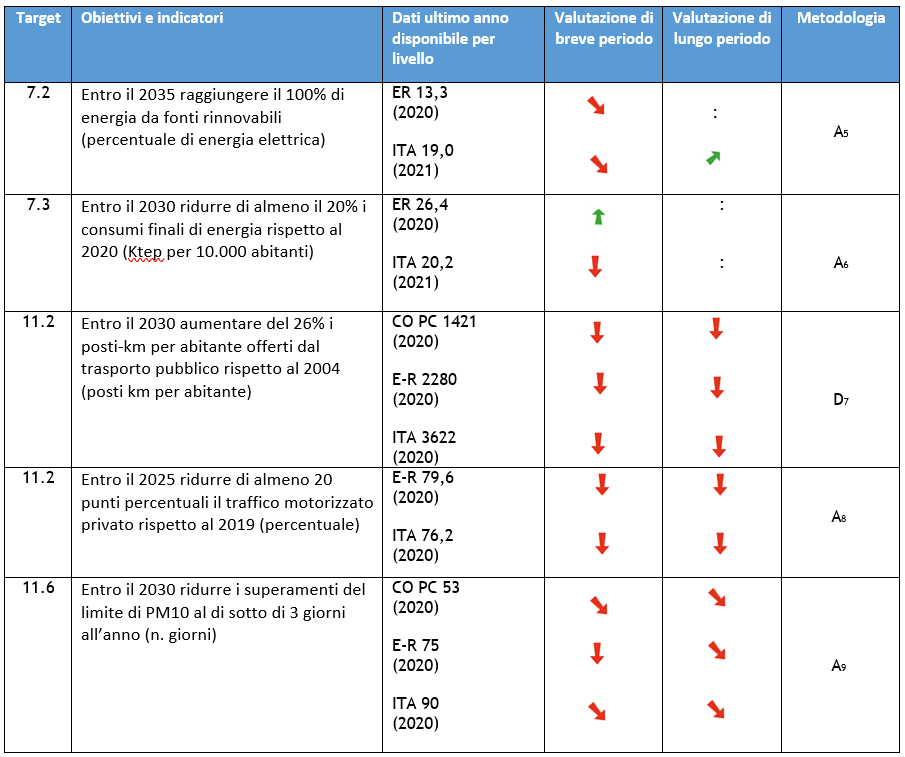 La Provincia di Piacenza (o il Comune di Piacenza o la Regione Emilia-Romagna quando non ci sono i dati) presentano un andamento:

migliore del livello nazionale per 1  obiettivo: Consumo di energia (Target 7.3, Regione ER); 

identico al livello nazionale per 4 obiettivi : Energie rinnovabili (Target 7.2, Regione ER); Offerta del trasporto pubblico (Target 11.2, Comune PC); Traffico motorizzato (Target 11.2, Regione ER); Qualità dell’aria (Target 11.6,  Comune PC).
Note:
5 e 8. Obiettivi contenuti nel Patto per il lavoro e per il clima RER, 2020
6. Obiettivo contenuto in Repower EU, 2022
7. Obiettivo ricavato con il metodo Eurostat 
9. Obiettivo dell’Organizzazione mondiale della Sanità, 2021
OBIETTIVI A PREVALENTE DIMENSIONE AMBIENTALE (3)
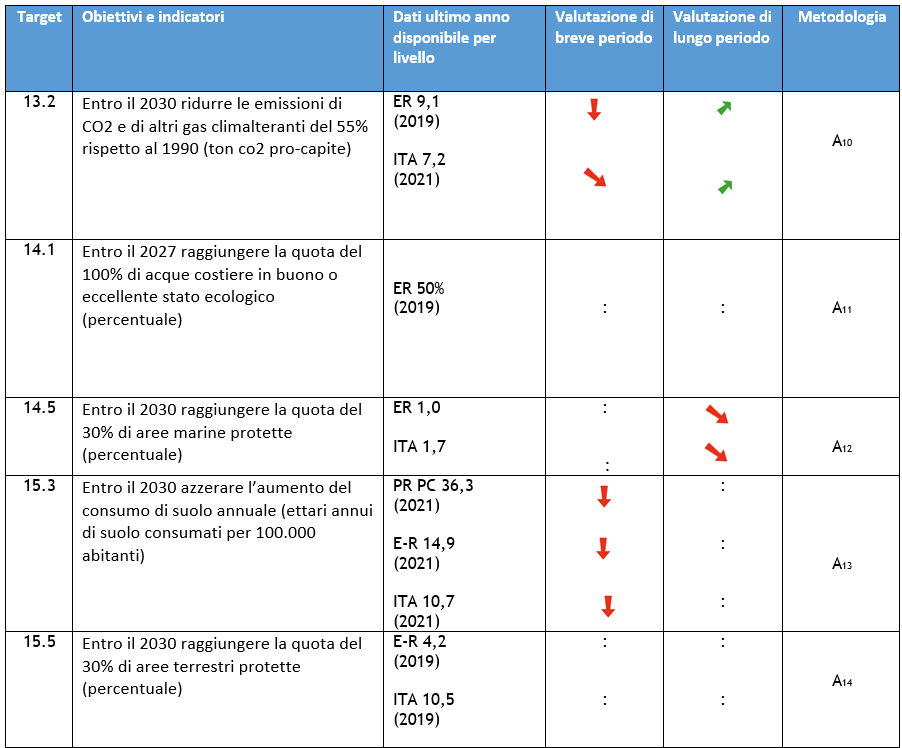 La Provincia di Piacenza (o il Comune di Piacenza o la Regione Emilia-Romagna quando non ci sono i dati) presentano un andamento:

identico al livello nazionale per 2 obiettivi: Aree marine protette (Target 14.5, Regione ER); Consumo di suolo (Target 15.3, Provincia PC);

peggiore del livello nazionale per 1 obiettivo: Emissioni di CO2 (Target 13.2, Regione ER).
Note:
10. Obiettivo contenuto nel Green deal UE, 2019
11, 12 e 14. Obiettivi contenuti nella Strategia europea per la biodiversità, 2020  
13. Obiettivo contenuto nel Piano per la Transizione ecologica, 2022
OBIETTIVI A PREVALENTE DIMENSIONE ECONOMICA (1)
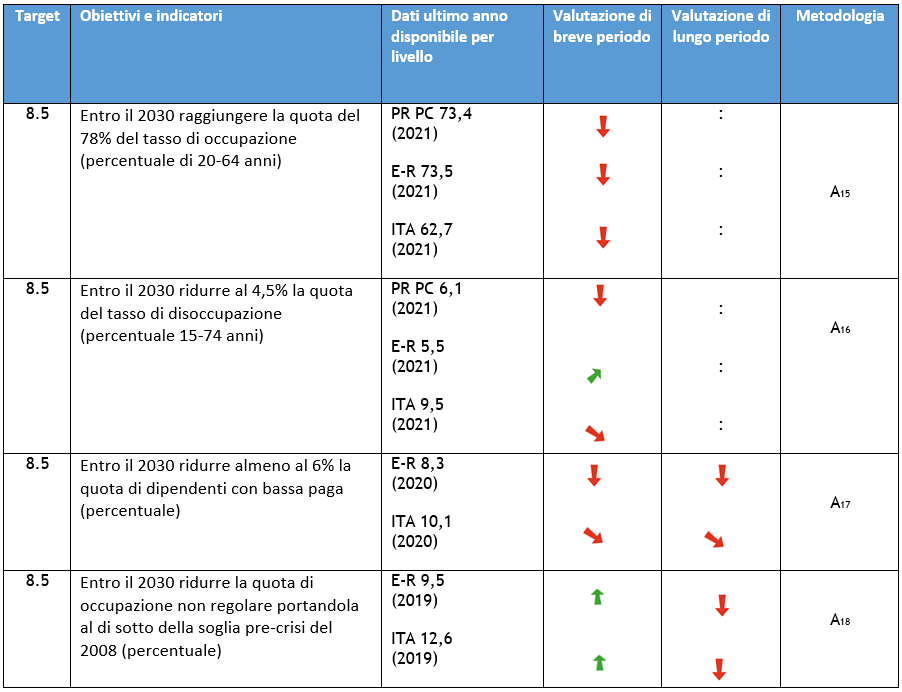 La Provincia di Piacenza (o il Comune di Piacenza o la Regione Emilia-Romagna quando non ci sono i dati) presentano un andamento:
identico al livello nazionale per 2 obiettivi: Tasso di occupazione (Target 8.5, Provincia PC); Occupazione non regolare (Target 8.5, Regione ER);

peggiore del livello nazionale per 2 obiettivi: Bassa paga (Target 8.5, Regione ER); Disoccupazione (Target 8.5, Provincia PC).
Note: 
15. Obiettivo contenuto nel Pilastro europeo sui diritti sociali, 2021
16, 17 e 18. Obiettivi contenuti nel Patto per il lavoro e per il clima RER, 2020
OBIETTIVI A PREVALENTE DIMENSIONE ECONOMICA (2)
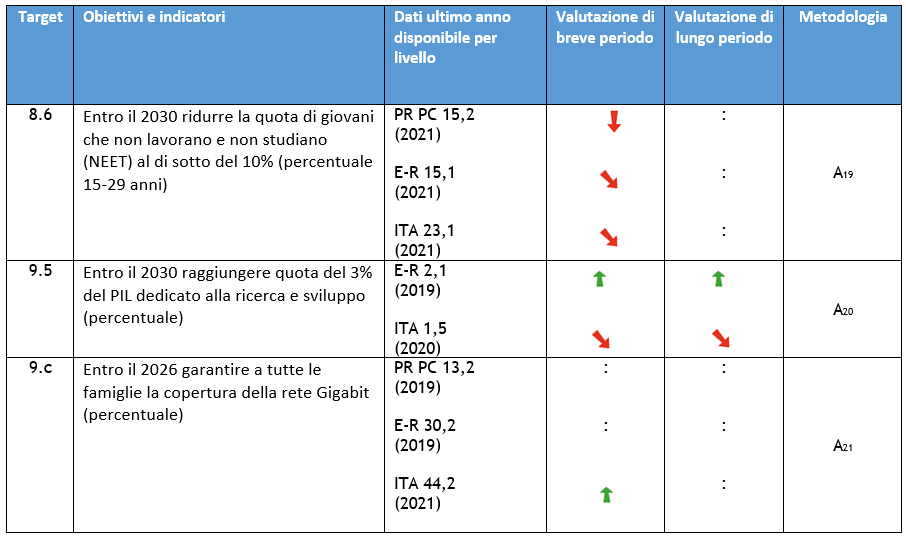 La Provincia di PC (o il Comune di Piacenza o la Regione Emilia-Romagna quando non ci sono i dati) presentano un andamento:

migliore del livello nazionale per 1  obiettivo: Spesa per ricerca e sviluppo (Target 9.5, Regione ER).

peggiore del livello nazionale per 1 obiettivo: Quota di NEET (Target 8.6, Provincia PC).
Note:
19. Obiettivo contenuto nel Patto per il lavoro e per il clima RER, 2020
20. Obiettivo contenuto nello Spazio europeo della ricerca, 2020
21. Obiettivo contenuto nel Piano Italia a 1 Giga, 2021
OBIETTIVI A PREVALENTE DIMENSIONE ECONOMICA (3)
La Provincia di Piacenza (o il Comune di Piacenza o la Regione Emilia-Romagna quando non ci sono i dati) presentano un andamento:

identico al livello nazionale per 2 obiettivi: Raccolta differenziata rifiuti (Target 12.4, Provincia PC); Riciclaggio dei rifiuti (Target 12.5, Regione ER).
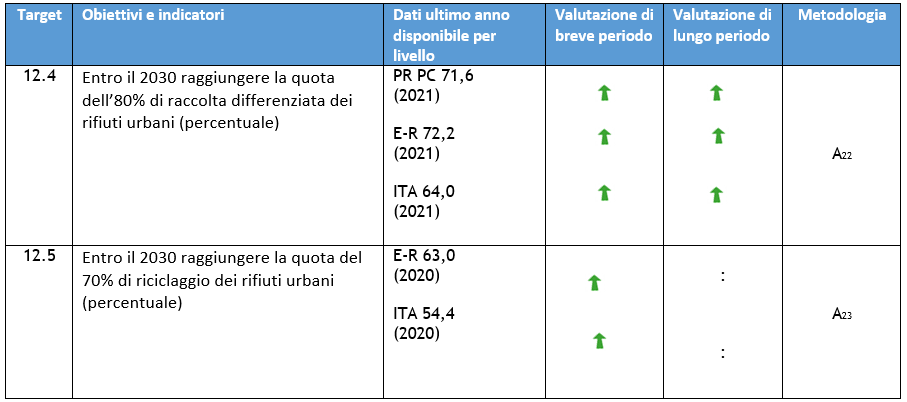 Note:
22 e 23. Obiettivi contenuti nel Patto per il lavoro e per il clima RER, 2020
OBIETTIVI A PREVALENTE DIMENSIONE ISTITUZIONALE
La Provincia di Piacenza (o il Comune di Piacenza o la Regione Emilia-Romagna quando non ci sono i dati) presentano un andamento:

migliore del livello nazionale per 1  obiettivo: Affollamento carceri (Target 16.3, Provincia PC);

identico al livello nazionale per 1 obiettivo: Durata procedimenti civili (Target 16.7, Regione ER).
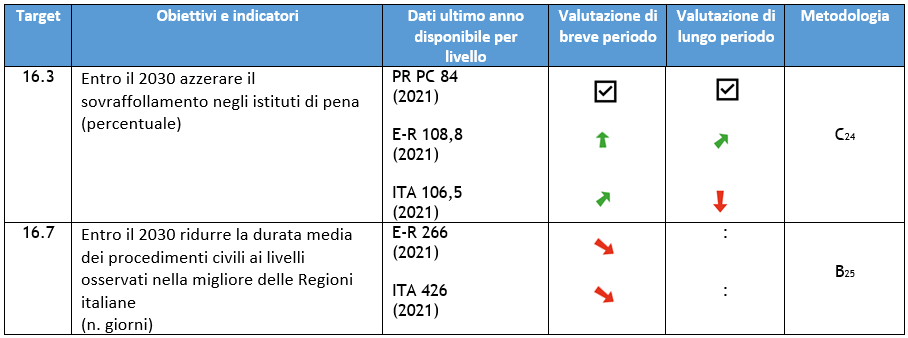 Note: 
24. Obiettivo individuato dagli esperti ASviS 
25. Obiettivo ASviS, confronto con la migliore delle Regioni italiane
OBIETTIVI A PREVALENTE DIMENSIONE SOCIALE (1)
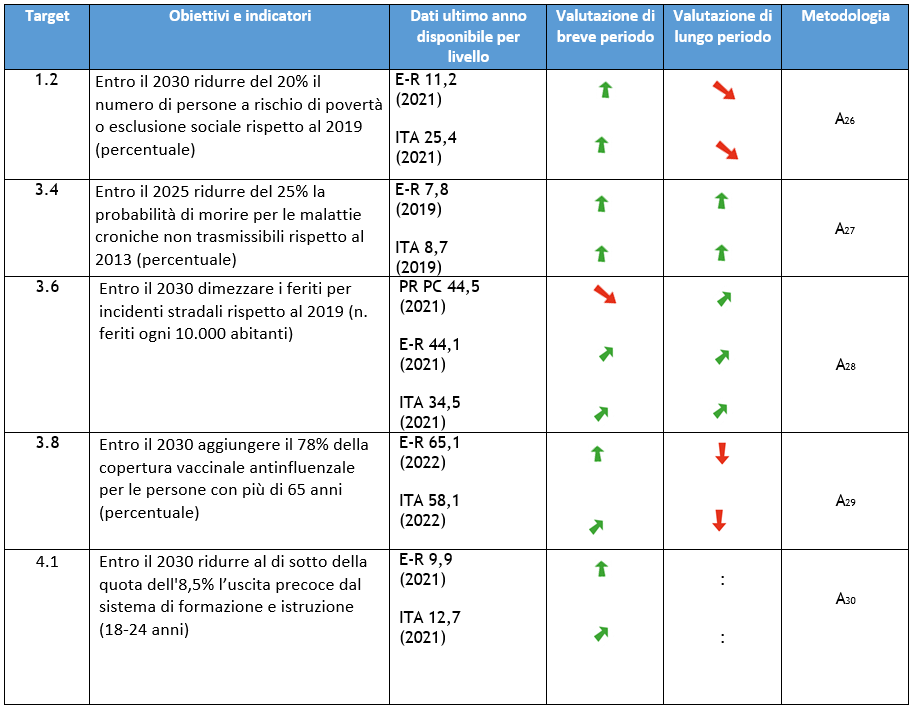 La Provincia di Piacenza (o il Comune di Piacenza o la Regione Emilia-Romagna quando non ci sono i dati) presentano un andamento:

migliore del livello nazionale per 2 obiettivi: Copertura vaccinale (Target 3.8, Regione ER); Abbandono scolastico (Target 4.1, Regione ER);
 
identico al livello nazionale per 2 obiettivi: Povertà (Target 1.2, Regione ER) ; Malattie croniche non trasmissibili (Target 3.4, Regione ER); 

peggiore del livello nazionale per 1 obiettivo: Incidenti stradali (Target 3.6, Provincia PC).
Note: 
26. Obiettivo contenuto nel Pilastro europeo sui diritti sociali, 2021
27. Obiettivo dell’Organizzazione mondiale della sanità 
28. Obiettivo contenuto nel Piano nazionale sicurezza stradale 2030, 2022
29 e 30. Obiettivi contenuti nel Patto per il lavoro e per il clima RER, 2020
OBIETTIVI A PREVALENTE DIMENSIONE SOCIALE (2)
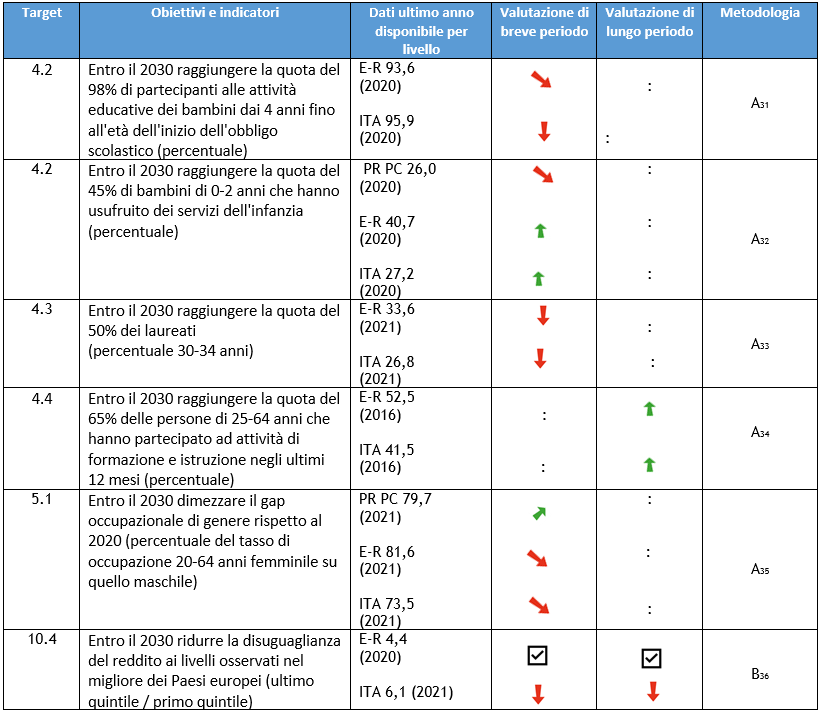 La Provincia di Piacenza (o il Comune di Piacenza o la Regione Emilia-Romagna quando non ci sono i dati) presentano un andamento:

migliore del livello nazionale per 3 obiettivi: Partecipazione alla scuola dell’infanzia (Target 4.2, Regione ER); Parità di genere occupazionale (Target 5.1, Provincia PC); Disuguaglianza dei redditi (Target 10.4, Regione ER);

identico al livello nazionale per 2 obiettivi: Quota di laureati (Target 4.3, Regione ER); Formazione continua (Target 4.4, Regione ER);

peggiore del livello nazionale per 1 obiettivo: Nidi d’infanzia (Target 4.2, Provincia PC).
Note:
31 e 33. Obiettivi contenuti nello Spazio europeo dell'istruzione, 2020
32 e 34. Obiettivi contenuti nel Patto per il lavoro e per il clima RER, 2020
35. Obiettivo contenuto nel Pilastro europeo sui diritti sociali, 2021 
36. Obiettivo ASviS, confronto con il migliore dei Paesi europei
OBIETTIVI STRATEGICI E OPERATIVI DEL DUP ASSOCIATI
OBIETTIVI STRATEGICI E OPERATIVI DEL DUP ASSOCIATI
OBIETTIVI STRATEGICI E OPERATIVI DEL DUP ASSOCIATI
OBIETTIVI STRATEGICI E OPERATIVI DEL DUP ASSOCIATI
OBIETTIVI STRATEGICI E OPERATIVI DEL DUP ASSOCIATI
OBIETTIVI STRATEGICI E OPERATIVI DEL DUP ASSOCIATI